Voda Kolem Nás.
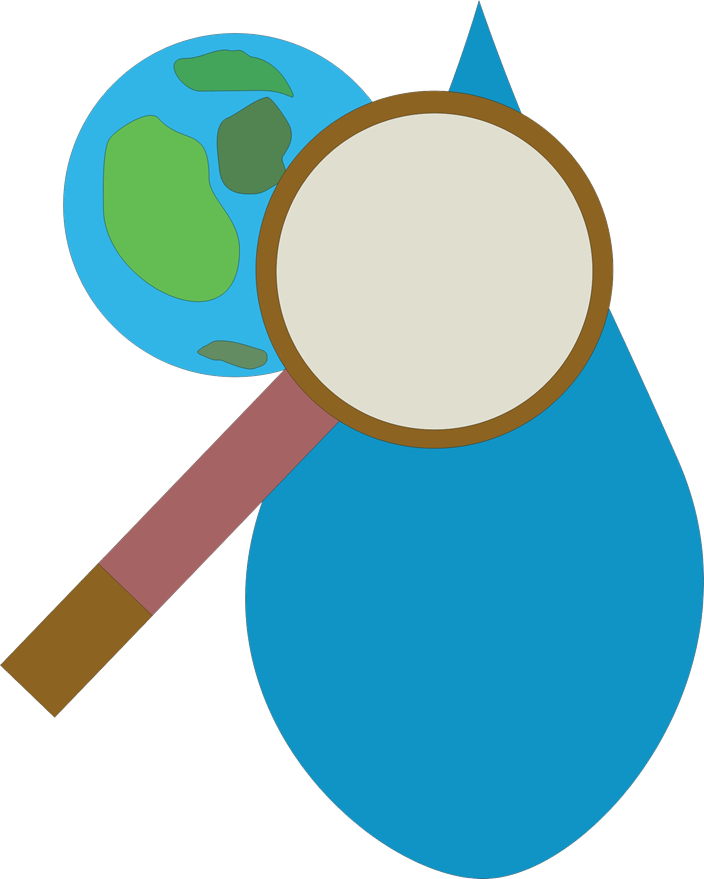 Naše Logo
Co Tady Máme.
Zdroje
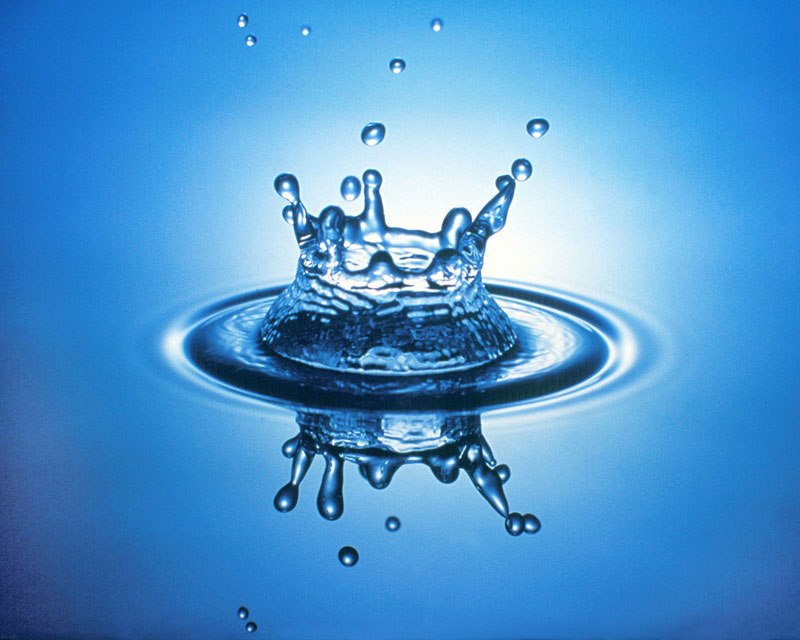 Je Vody Dostatek ?
Vody Je Určitě Dostatek, ale jde o to že pitné vody ubývá. Příčina ?Znečišťování  to je záhuba pitné vody.
Většina povrchu Země sice tvoří voda, ale slaná. Totiž  povrch světových oceánů pokrývá 97% Slané vody a 3% Sladké.
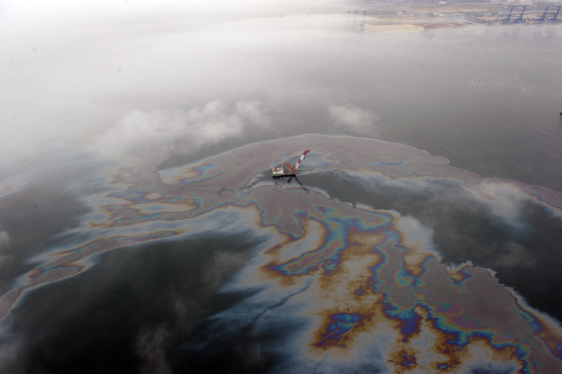 Koloběh Vody Na Zemi.
Koloběh vody je celkem jednoduchý.
Voda se vypaří z oceánu a naprší na pevninu, potom se voda dostává řekou , půdou nebo dalšími způsoby.
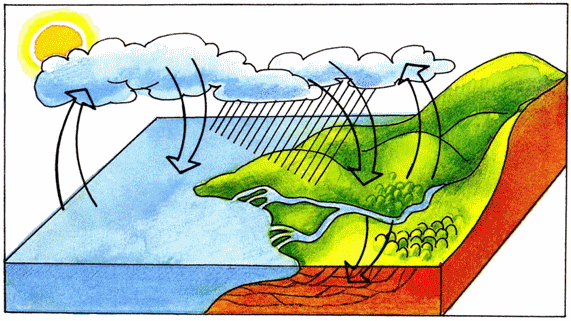 Déšť
Vypařování
Proč Je Voda Důležitá ?
Člověk i když se to nezdá je z většiny z vody a potřebuje pořád doplňovat zásoby vody neboli pitný režim , každý člověk by mněl vypít víc než 2l pitné vody.
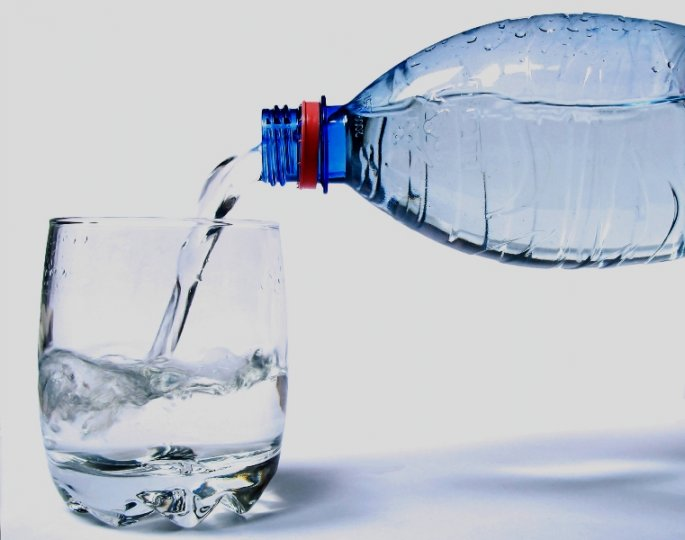 Menu
Seznam Zdrojů